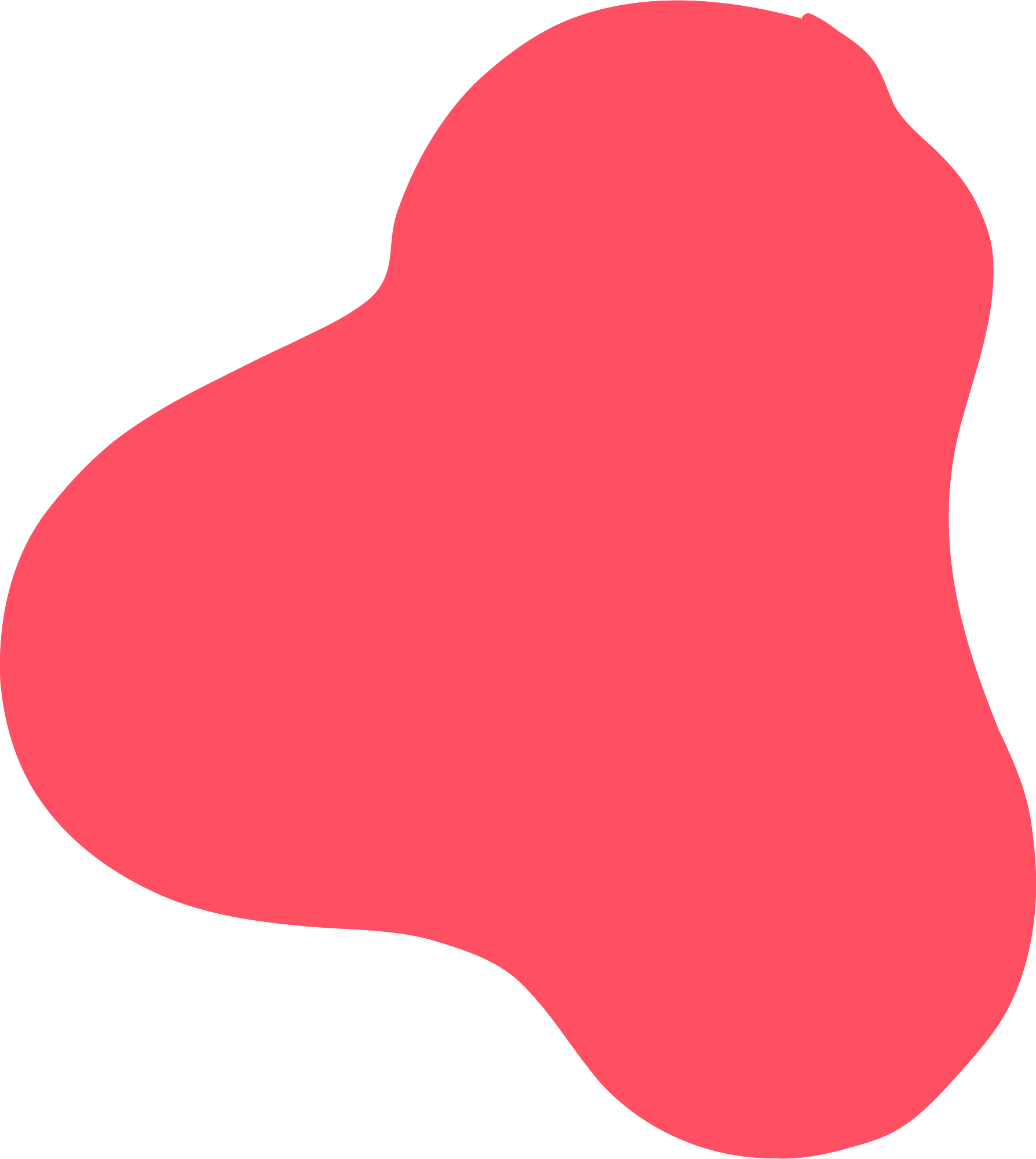 COLLEGE
NEWSLETTER
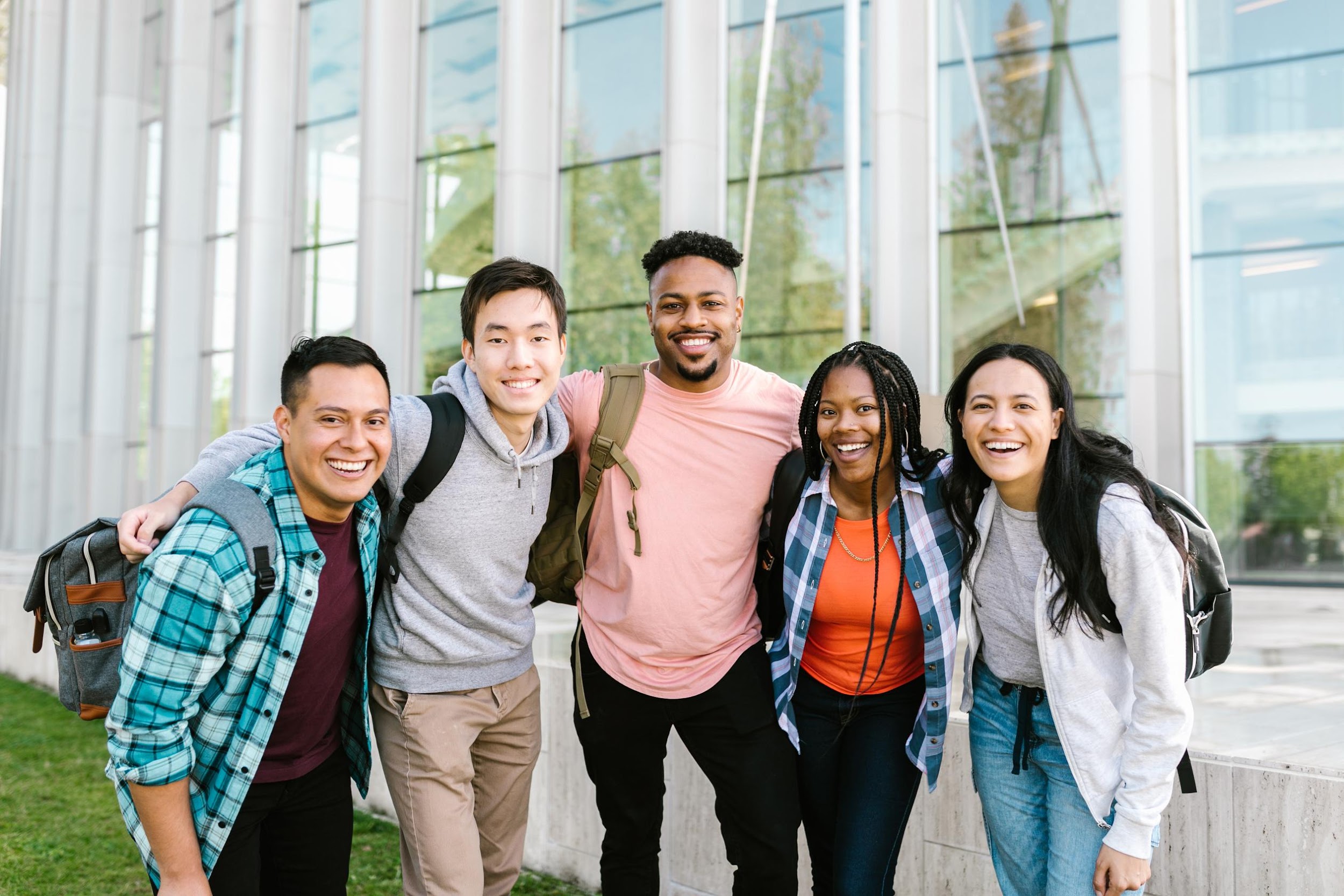 Here is the start 
of the presentation
How to Use This Presentation
Google Slides
PowerPoint
Canva
Click on the "Google Slides" button below this presentation preview. 
Click on "Make a copy."
Start editing your presentation.
You need to sign in to your Google account.
Click on the "PowerPoint" button below this presentation preview. 
Start editing your presentation.
Download and install the fonts used in this presentation as listed on the next page.
Click on the "Canva" button under this presentation preview. 
Start editing your presentation.
You need to sign in to your Canva account.
Announcement
I'm Rain, and I'll be sharing with you my beautiful ideas. 
Follow me at @reallygreatsite to learn more.
Table of contents
01
03
02
Amazing announcement for an upcoming event?
Amazing announcement for an upcoming event?
Amazing announcement for an upcoming event?
04
06
05
Amazing announcement for an upcoming event?
Amazing announcement for an upcoming event?
Amazing announcement for an upcoming event?
Announcements
03
02
01
Amazing announcement for an upcoming event?
Amazing announcement for an upcoming event?
Amazing announcement for an upcoming event?
Add an Agenda Page
Write an agenda here.
Write an agenda here.
Write an agenda here.
Write an agenda here.
Write an agenda here.
Big news!
Elaborate on a personal detail 
you want to share.
Key features
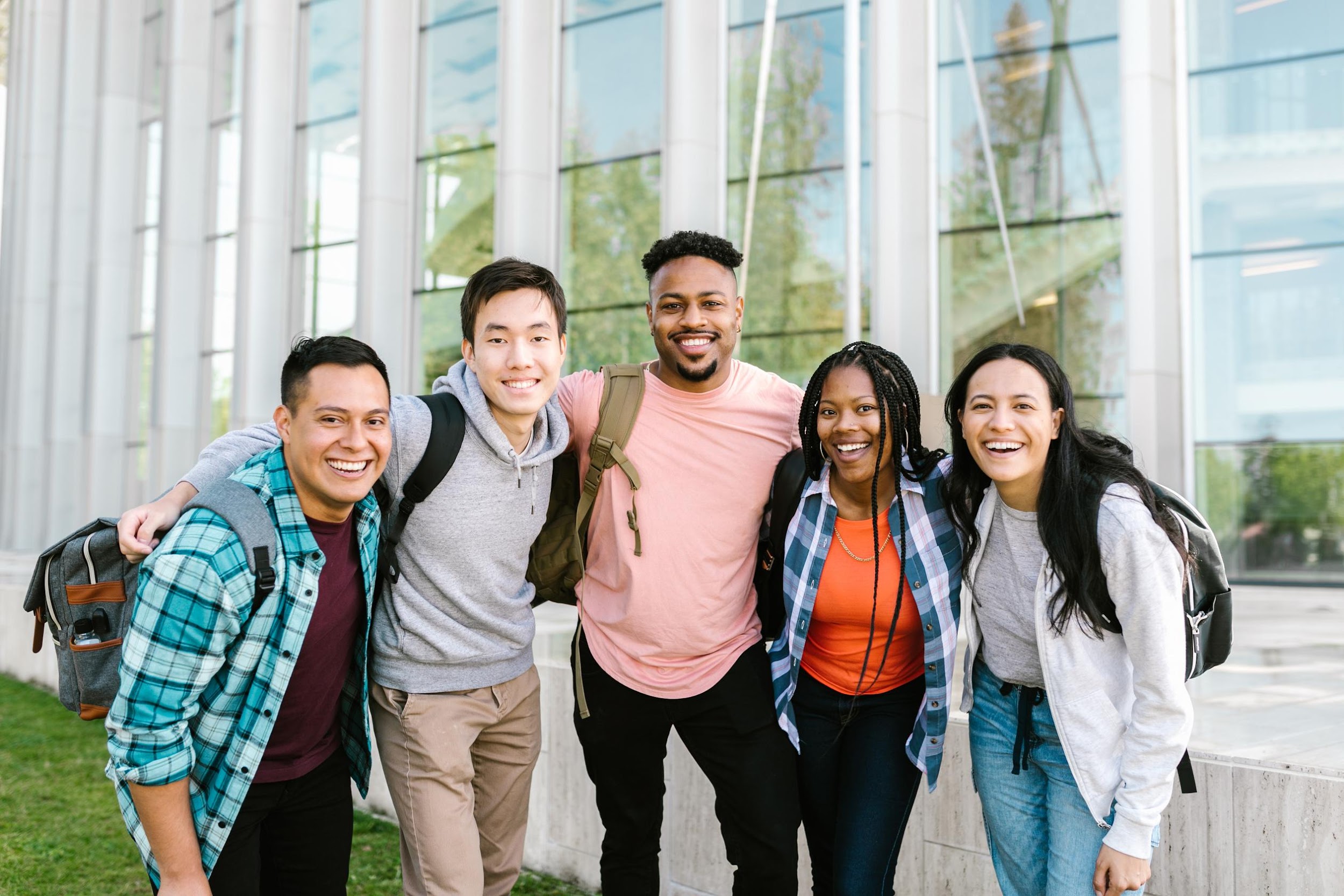 Big launches
Write an original statement or inspiring quote
— Include a credit, citation, or supporting message
Awesome launch
What can you say about these new changes? Share it here!
Write your topic or idea
Add a main point
Add a main point
Add a main point
Briefly elaborate on what 
you want to discuss.
Briefly elaborate on what 
you want to discuss.
Briefly elaborate on what 
you want to discuss.
It's so lovely 
to meet all 
of you!
Thank you for listening.
Name
Name
Name
Name
Title or Position
Title or Position
Title or Position
Title or Position
Add a Team Members Page
Elaborate on what you want to discuss.
2 out of 5
Elaborate on the featured statistic.
95%
Elaborate on the featured statistic.
12 million
Elaborate on the featured statistic.
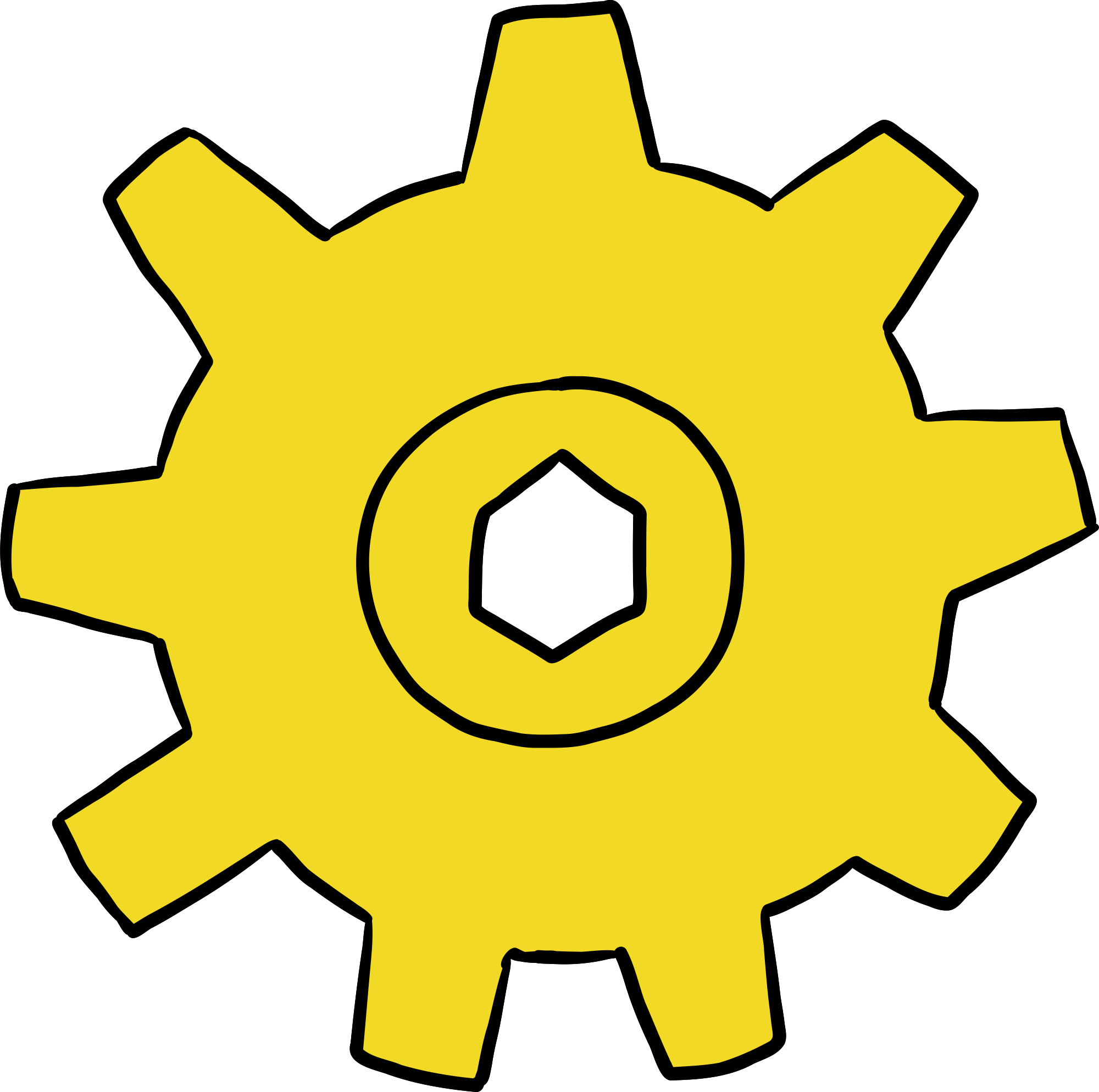 Add a Timeline Page
Add a main point
Add a main point
Elaborate on what you want to discuss.
Elaborate on what you want to discuss.
Add a main point
Add a main point
Elaborate on what you want to discuss.
Elaborate on what you want to discuss.
Add a Roadmap Page
Elaborate on the data you want to discuss.
S
W
STRENGTHS
WEAKNESSES
What are you doing well? 
What sets you apart? 
What are your good qualities?
Where do you need to improve? 
Are resources adequate? 
What do others do better than you?
O
T
OPPORTUNITIES
THREATS
What are your goals? 
Are demands shifting? 
How can it be improved?
What are the blockers you're facing? What are factors outside of your control?
50
Write Your Topic or Idea
40
30
Elaborate on what you want to discuss.
20
10
0
Item 1
Item 2
Item 3
Item 4
Item 5
Add a Chart Page
Name
Job Title
Name
Job Title
Name
Job Title
Name
Job Title
Name
Job Title
Name
Job Title
Name
Job Title
Credits
This presentation template is free 
for everyone to use thanks to the following:
SlidesCarnival for the presentation template
Pexels for the photos
Happy designing!
Fonts In this Presentation
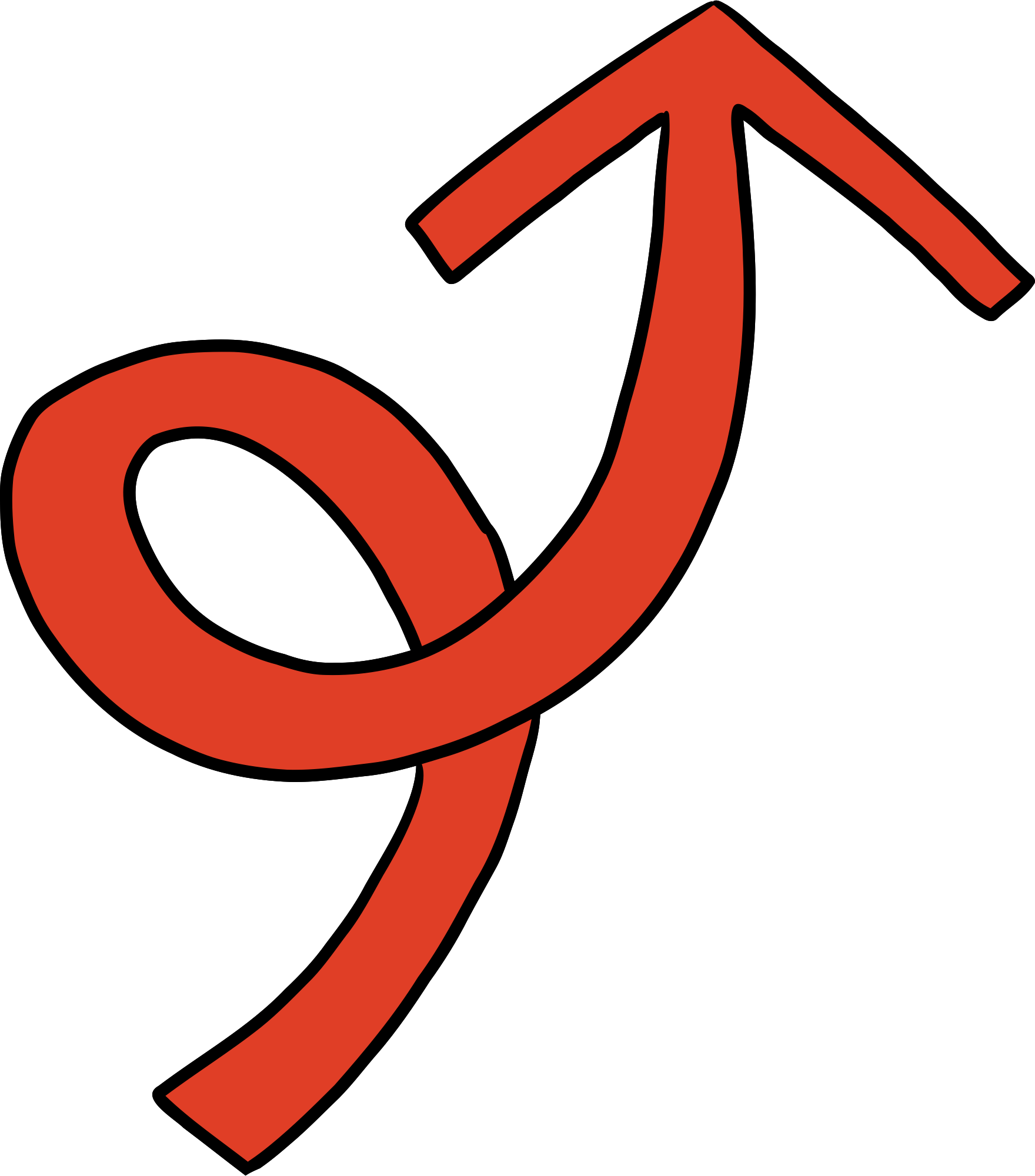 This presentation template uses 
the following free fonts:
Titles: Gagalin
Headers: Poppins
Body Copy: Poppins
You can find these fonts online too. 
Happy designing!
Resource 
Page
Use these design resources in your Canva Presentation. Happy designing! 

Don't forget to delete this page before presenting.
Resource 
Page
Use these design resources in your Canva Presentation. Happy designing! 

Don't forget to delete this page before presenting.
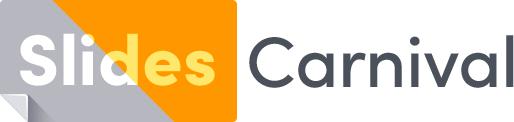 Free templates for all your presentation needs
For PowerPoint, Google Slides, and Canva
100% free for personal or commercial use
Ready to use, professional, and customizable
Blow your audience away with attractive visuals